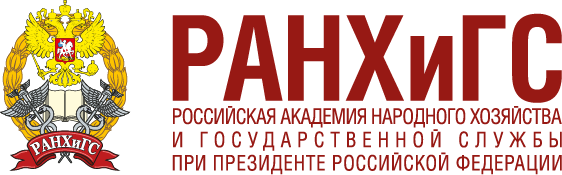 ВШГУ                ИБДА


Факультет оценки и развития 
управленческих кадров
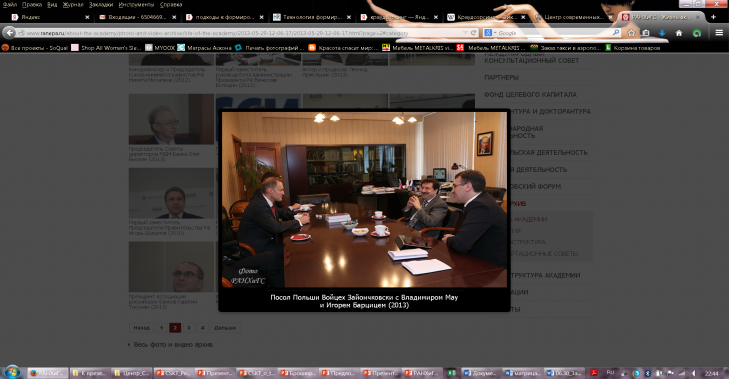 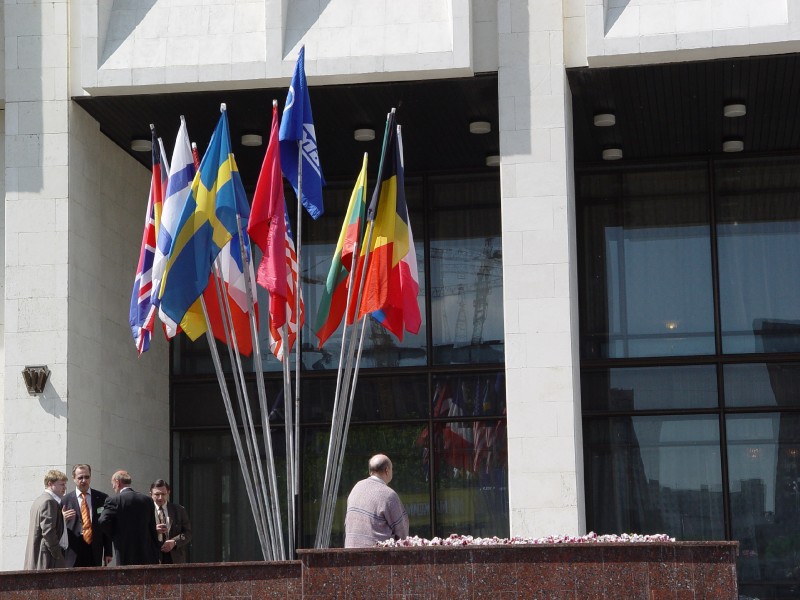 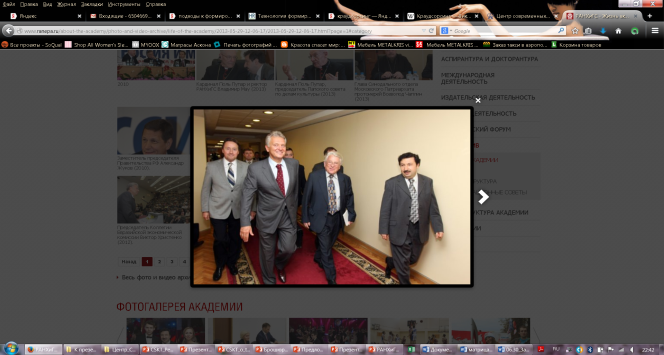 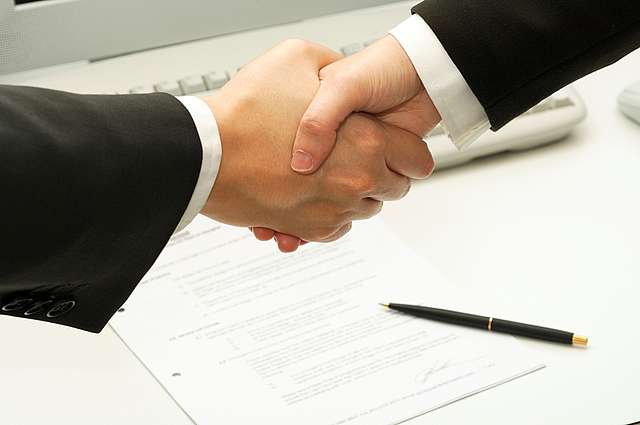 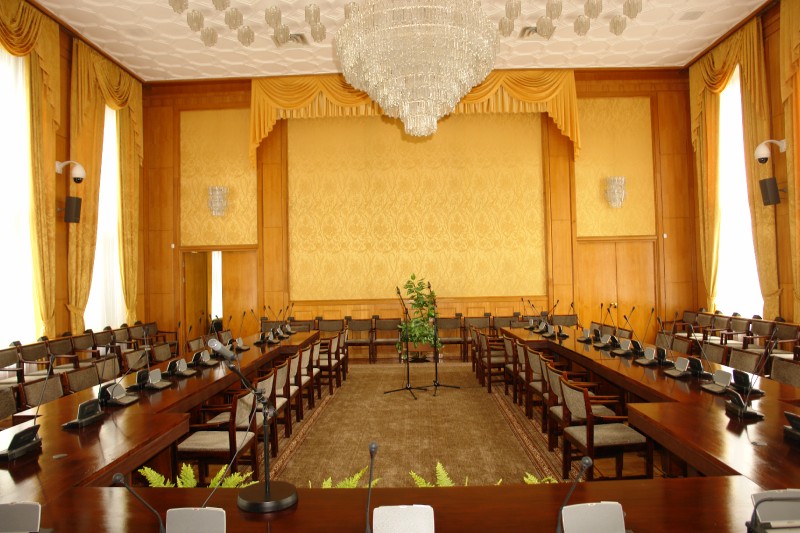 Возможность оценки социальной ответственности в контексте создаваемой системы оценки преподавателей управленческих дисциплин
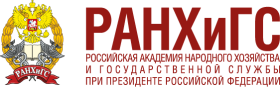 Концептуальные подходы к построению системы оценки
Разработка инструментов повышения мотивации преподавателей, ведущих управленческие дисциплины в ВУЗах к личностно-профессиональному развитию
2
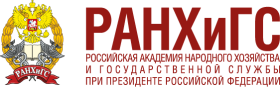 Идеи, лежащие в основе системы оценки
позволяет соревноваться не со стандартами и сертификационными требованиями, а с самим собой и (или) с коллегами, которых можно отнести к лидерам в данной профессиональной сфере
может позволять продвигаться по ступеням преподавательской карьеры, «сертифицируясь» для работы на программах разного уровня сложности
соответствует задаче подготовки «квалификационных требований» или «профессиональных стандартов»
3
Основные элементы системы оценки
Технология анкетирования преподавателей с использованием IT-платформы
Экспертный опрос руководителей и преподавателей (коллег) – оценка 360 градусов
Опросы студентов и слушателей
Результаты анкетирования преподавателей управленческих дисциплин
Параметры анкеты
Всего 23 вопроса

 За каждый ответ можно набрать от 0 до 5 баллов

Каждый вопрос позволяет оценить соответствие а)базовым; б)нормативным или в)ресурсным требованиям
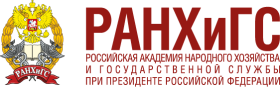 Возможные показатели оценки преподавателей управленческих дисциплин
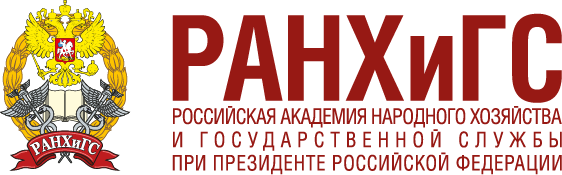 Илья Борисович Шебураков
декан факультета оценки и развития управленческих кадров ВШГУ РАНХиГС
Контактная информация:
Россия, Москва, 119606
пр. Вернадского,  84, к. 2095.
+7 (499) 956-07-41
http://foir.hspa.ranepa.ru
E-mail: sheburakov@ranepa.ru
8